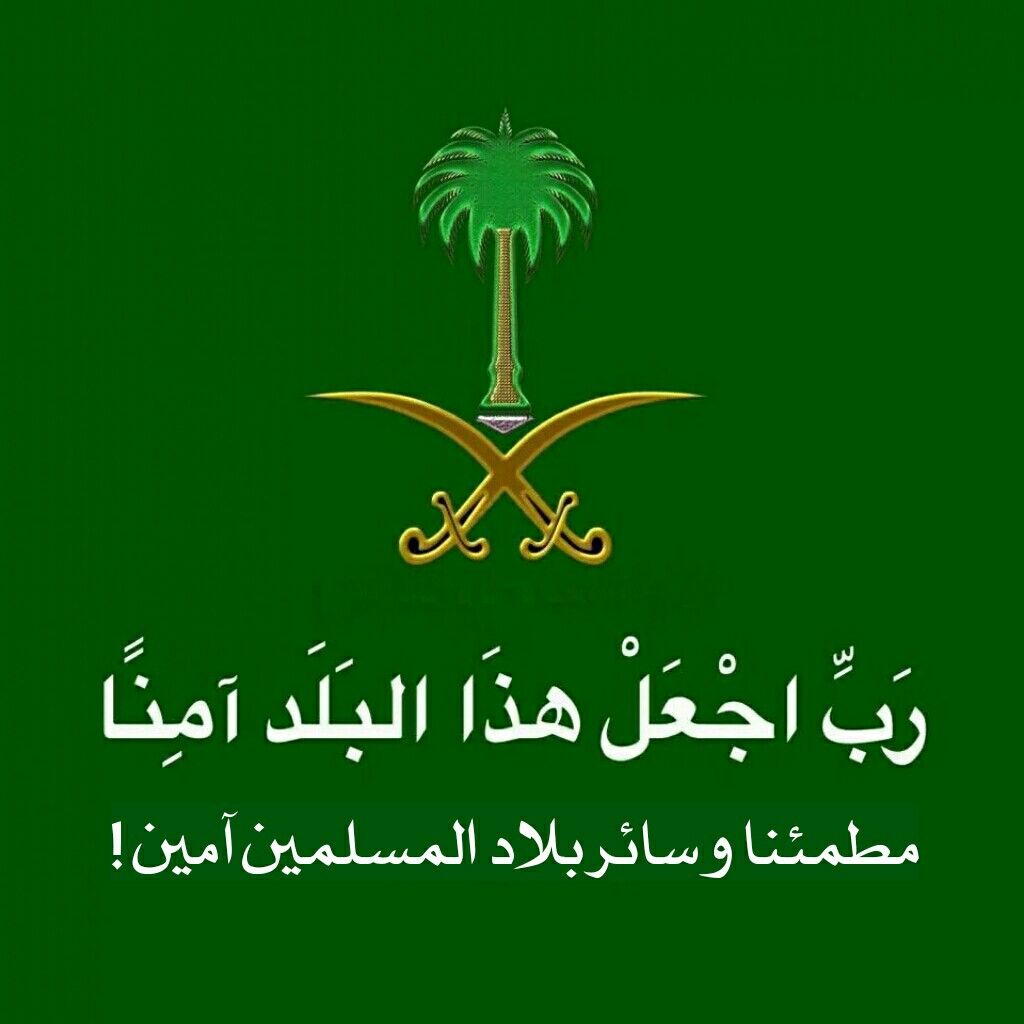 نظرة عامة إلى الوحدة الثانية و الفصل الثالث 
استكشاف الأنظمة البيئية  90- 122
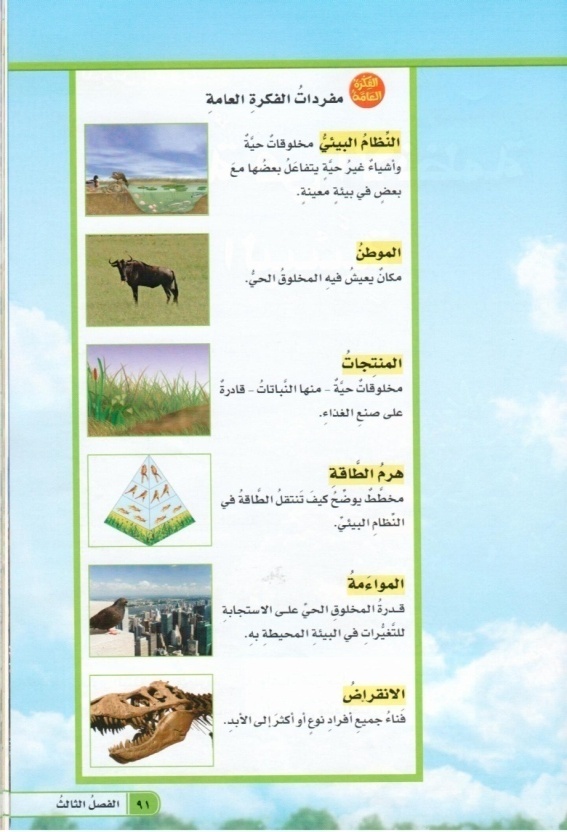 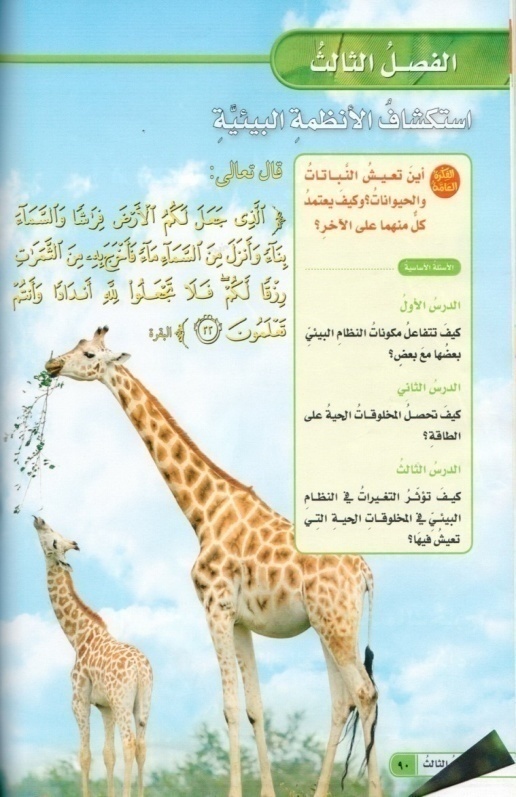 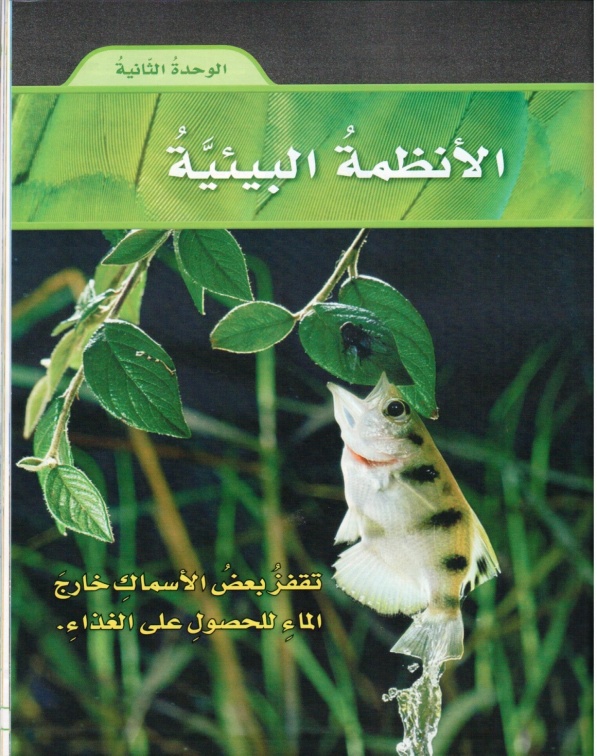 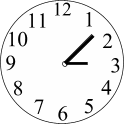 خمس دقائق
الدرس الأول
مقدمة في الأنظمة البيئية
أنظر وأتساءل ص 92
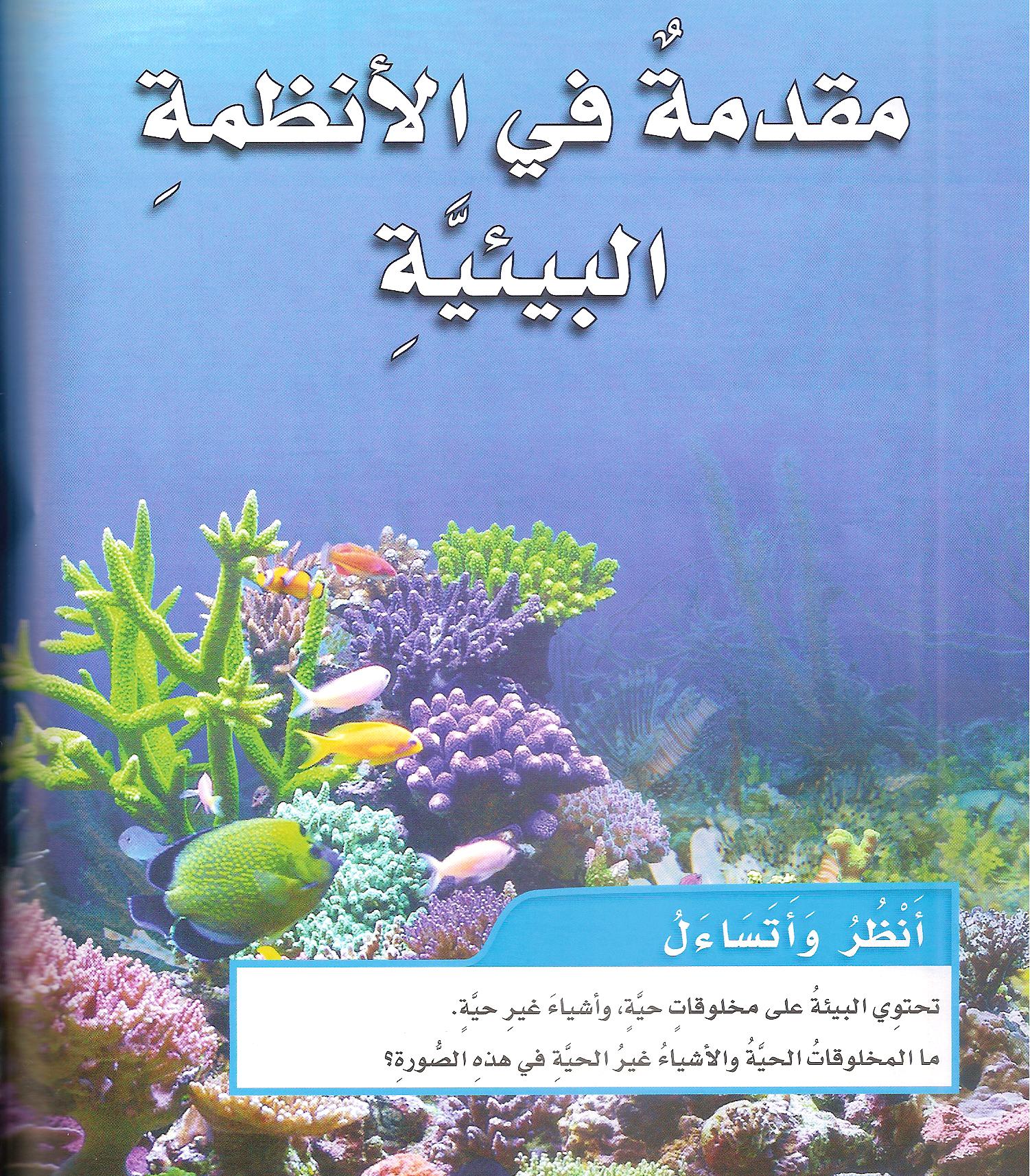 ما المقصود بالبيئة؟
نشاط استقصائي ص95ماذا يمكن أن أجد في بيئتي؟
استكشف
أتوقع.
حيوانات – نباتات – حجارة – ماء - هواء
ما الاشياء الحية في الصورة ؟   ما الأشياء الغير حية
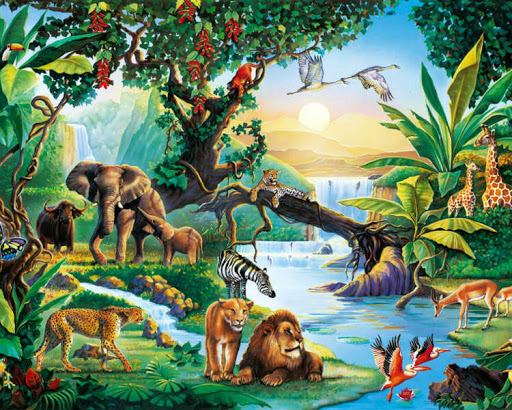 أقرأ وأتعلم ص96
السؤال الأساسي
كيف تتفاعل مكونات النظام البيئي بعضها مع بعض؟
المفردات    
العوامل الحيوية              العوامل الاحيوية             النظام البيئي                  الموطن                       الجماعة الحيوية             المجتمع الحيوي                     
المنطقة الحيوية
ما النظام البيئي
ما الأشياء التي تكون البيئة؟
العوامل الحيوية :هي جميع المخلوقات الحية في البيئة ومنها النباتات والحيوانات والمخلوقات الحية الدقيقة كالبكتريا والإنسان أيضا.

العوامل اللاحيوية: هي الأشياء غير الحية في البيئة ومنها الماء والصخر والتربة والضوء والهواء والمناخ.
ما النظام البيئي
ما النظام البيئي؟
النظام البيئي هو: بيئة تتكون من مخلوقات حية وأشياء غير حية يتفاعل بعضها مع بعض.
قد يكون النظام البيئي صغير جدا كجذع شجرة وقد يكون كبير كصحراء.
ما الموطن؟
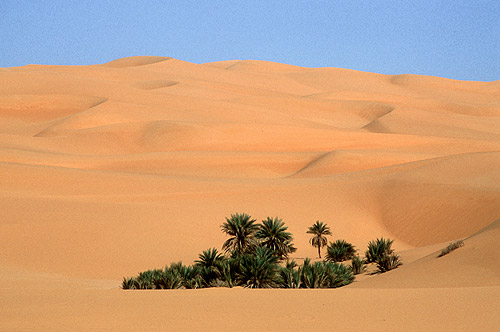 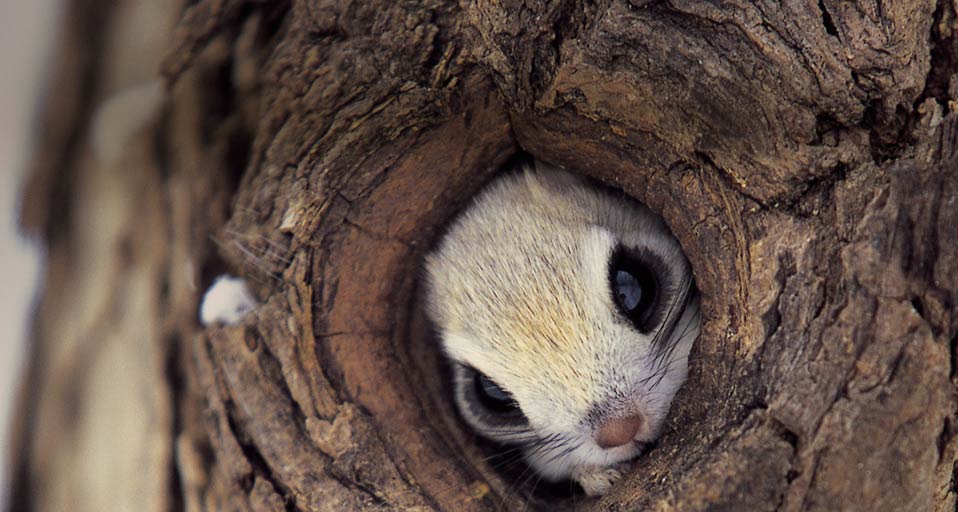 أختبر نفسي
التفكير الناقد. ما العوامل الحيوية والعوامل اللاحيوية التي أعتمد عليها في حياتي؟
أقرئي الشكل ص96ثم أجيبي على الأسئلة المتعلقة بالشكل
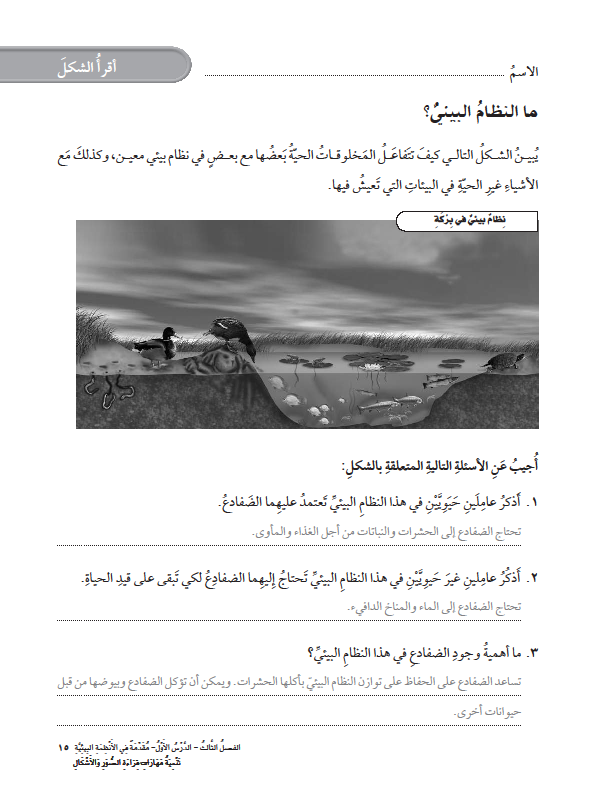 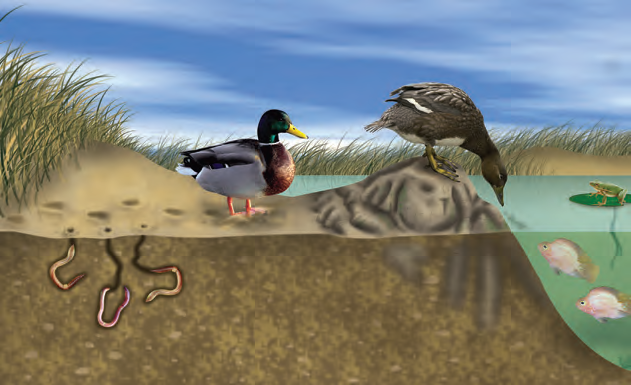 في حفظ الرحمن
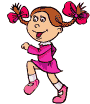 تابع الدرس الأول
مقدمة في الأنظمة البيئية
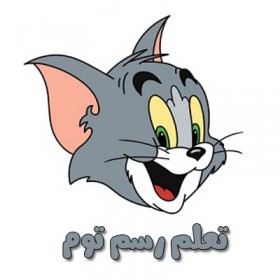 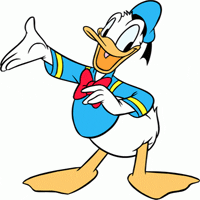 ما العوامل الحيوية
ما النظام البيئي
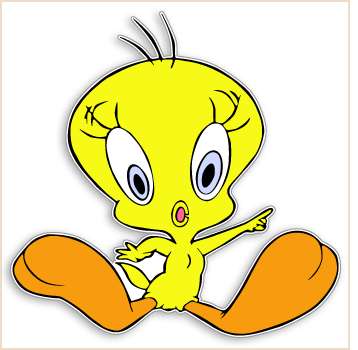 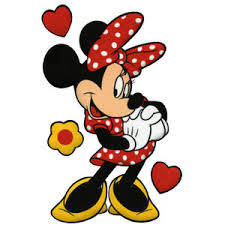 ما العوامل الاحيوية
هاتي مثال لنظام بيئي
أين تعيش المخلوقات التالية:
كل مخلوق في النظام البيئي الكبير له مكان يعيش فيه ويلائم طريقة عيشه يسمى؟ 
الموطن هو مكان يعيش فيه المخلوق الحي
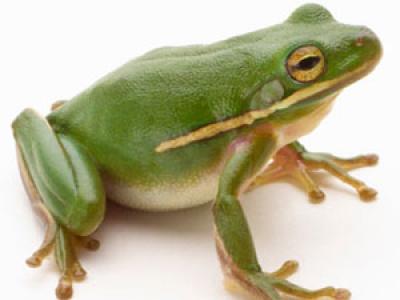 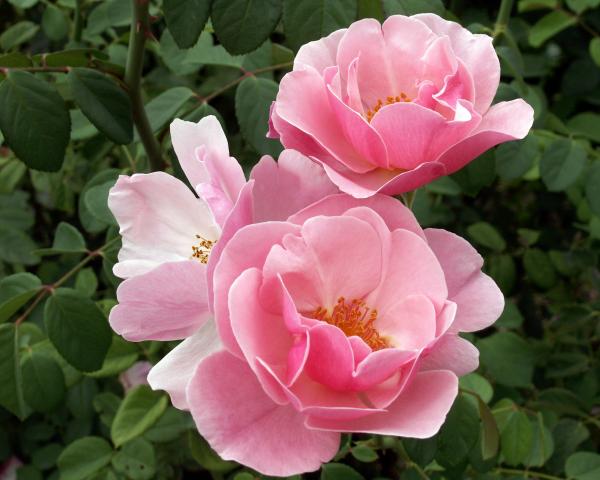 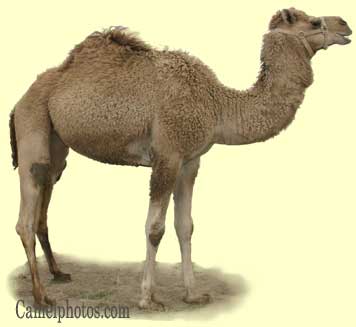 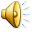 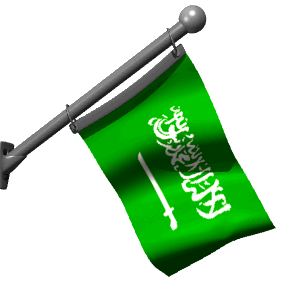 صفي موطنك بكتابة فقرة قصيرة عنه
في ماذا تختلف الأنظمة البيئية بعضها عن بعض؟
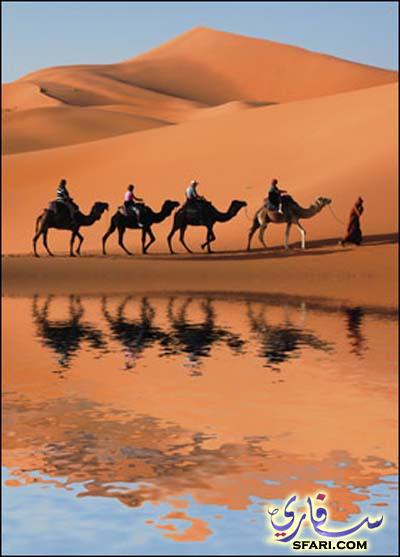 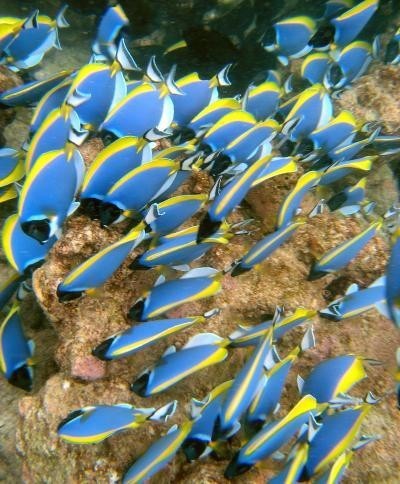 ا
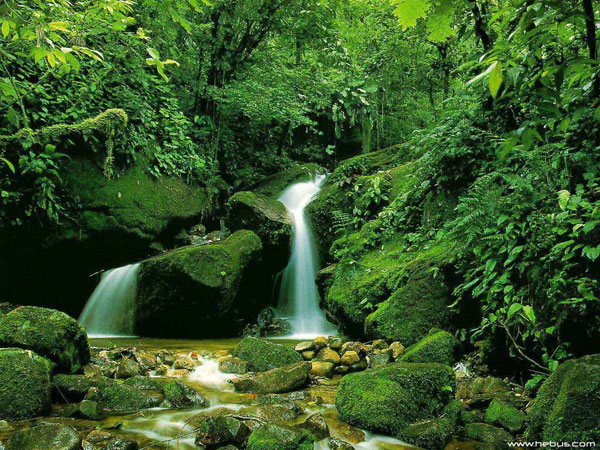 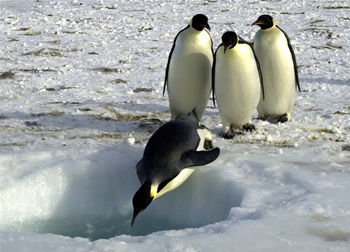 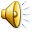 الجماعة الحيوية
الجماعة الحيوية هي جميع أفراد النوع الواحد التي تعيش في نظام بيئي ما ,مثل جماعة الغزلان التي تعيش في الصحراء وكذلك جماعة طيور النعام.
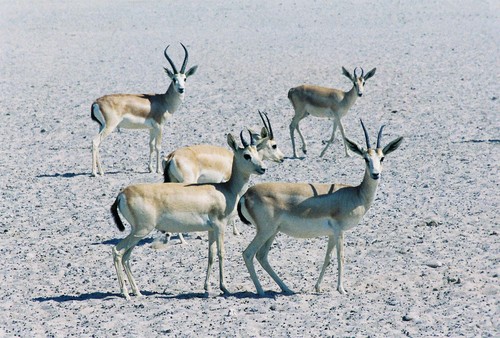 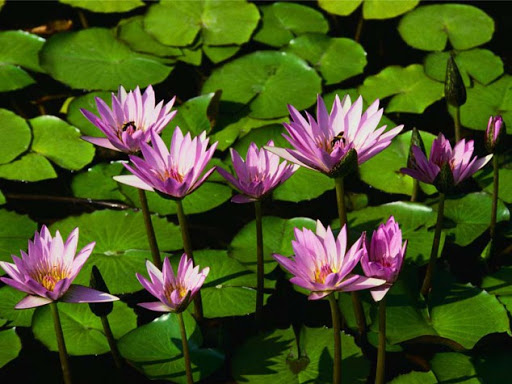 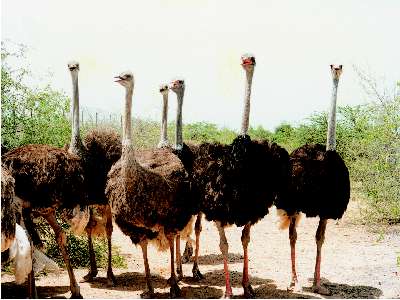 لاحظي العوامل الحيوية في الصورة؟
مجتمع حيوي
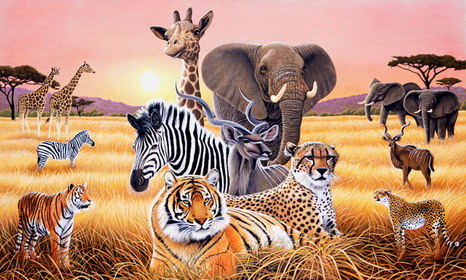 ما الذي تتوقعين حدوثه لو انقرضت النمور من هذا المجتمع؟
 ما الذي تتوقعين حدوثه لو جف الماء؟
أقرئي الصورة ص98 ثم أجيبي على الأسئلة المتعلقة بالصورة
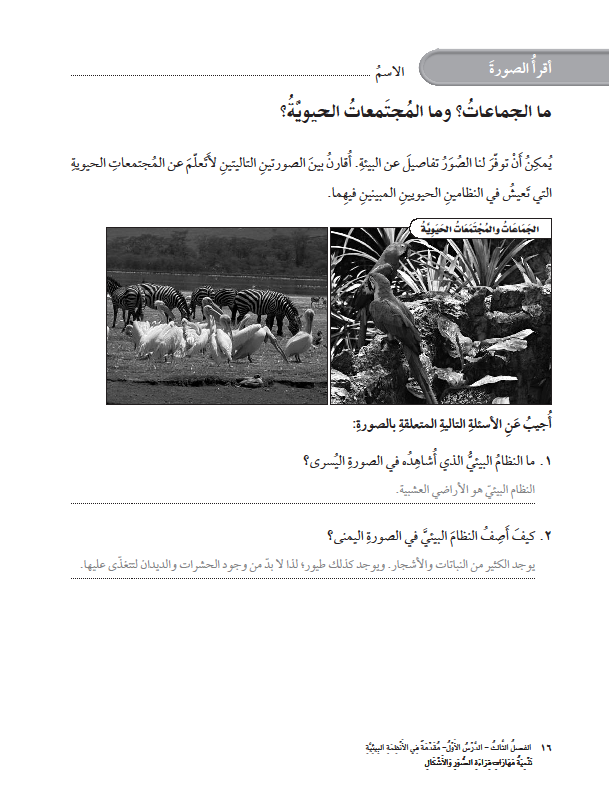 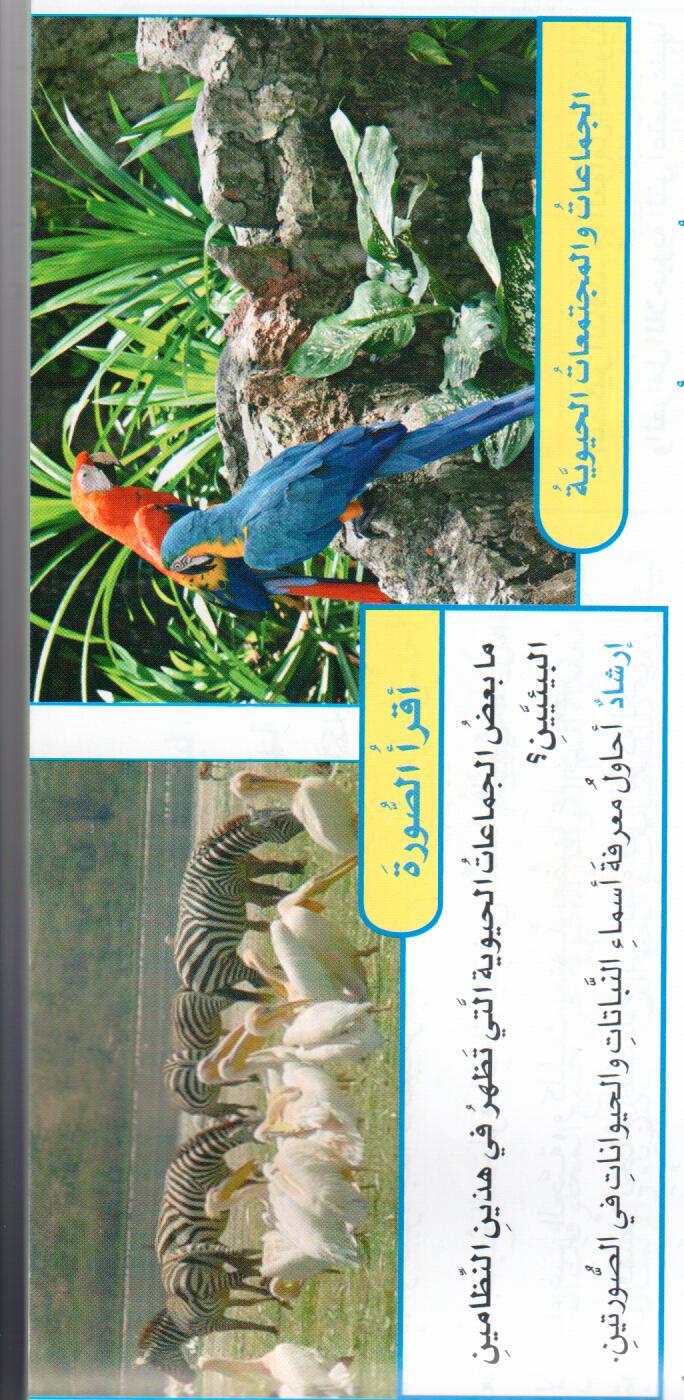 العلوم والرياضيات
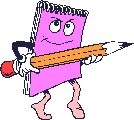 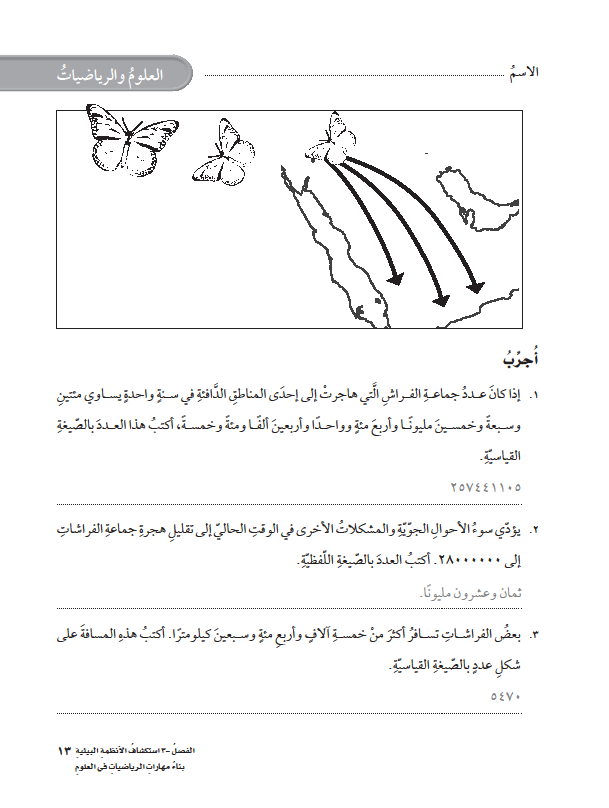 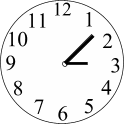 في حفظ الرحمن
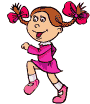 الواجب على المنصة
تابع الدرس الأول
مقدمة في الأنظمة البيئية
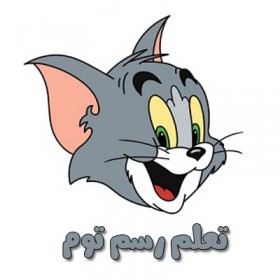 ما الجماعة الحيوية
ما النظام البيئي
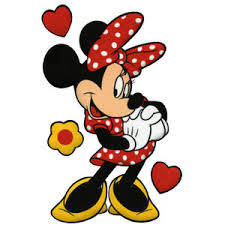 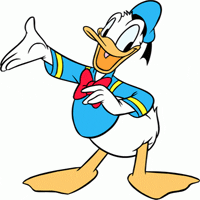 ما المجتمع
الحيوي
أرجو منك قراءة ص99
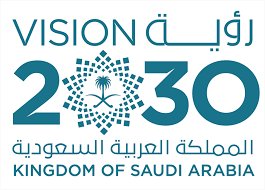 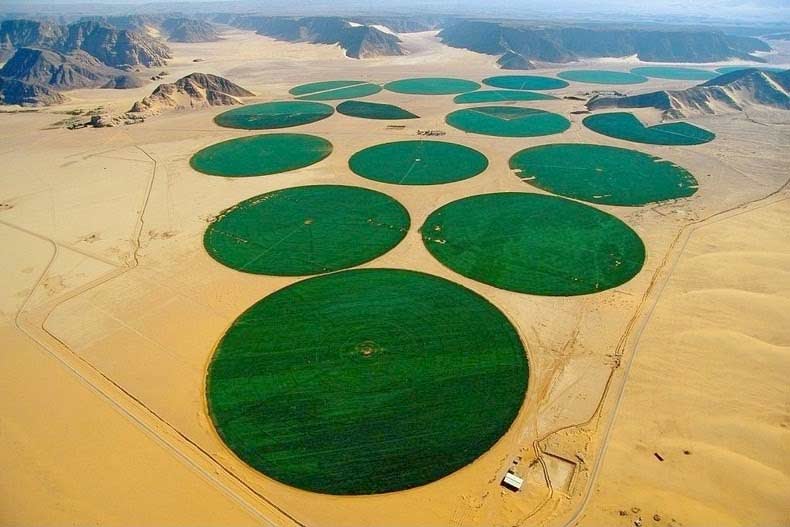 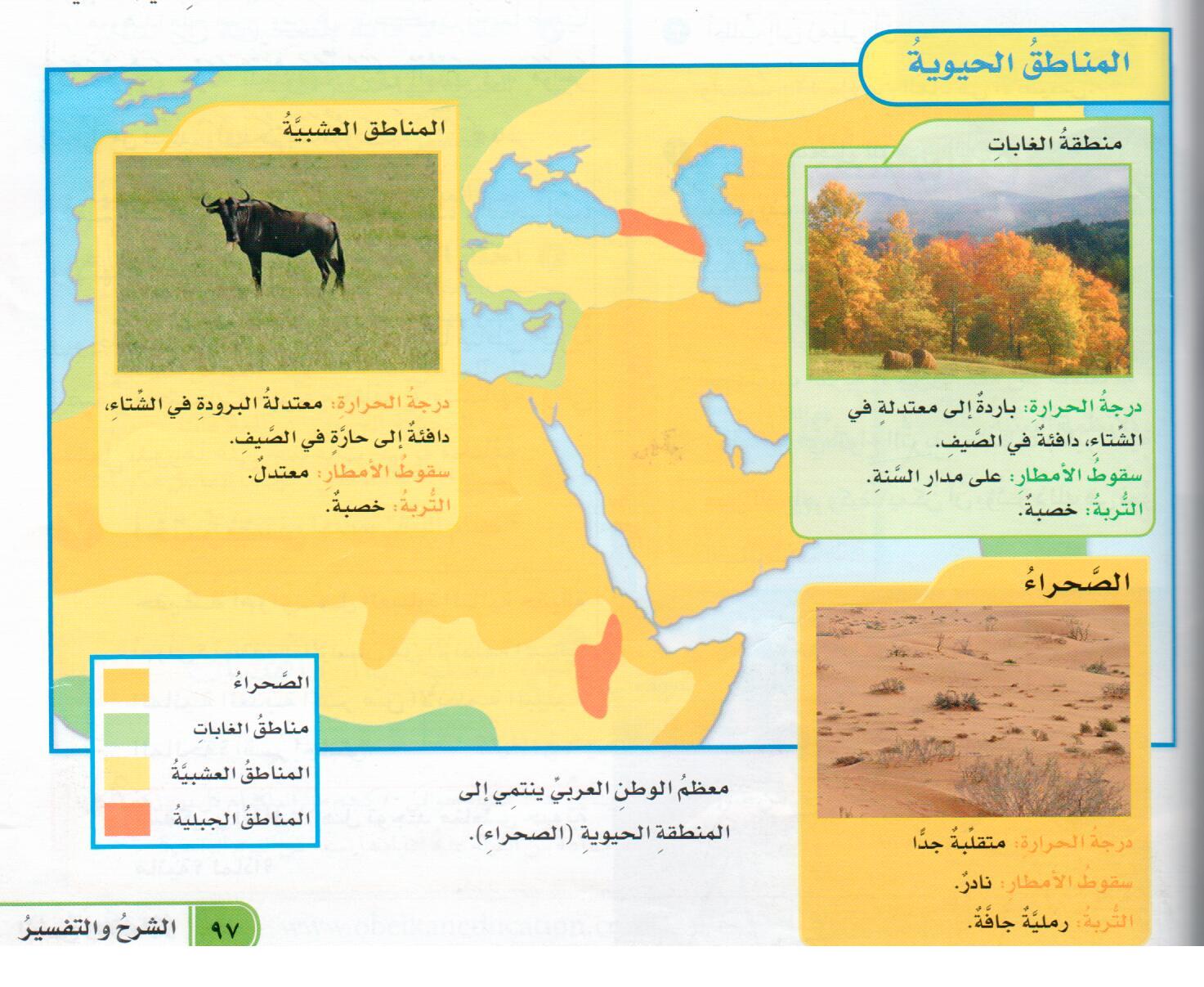 ما المنطقة الحيوية؟
ما المنطقة الحيوية التي ينتمي إليها معظم الوطن العربي
أشيري على الخريطة إلى المنطقة الحيوية التي نعيش فيها
المنطقة الحيوية
المنطقة الحيوية هي نظام بيئي كبير له مناخه وتربته وتعيش فيه نباتات وحيوانات معينة ولكل منطقة حيوية معدلات درجة حرارة ومعدلات هطول أمطارخاصة بها.
بعض المناطق الحيوية كبير جدا بحيث يمتد بين القارات
بعض المناطق الحيوية  على الأرض
بالتعاون مع أفراد مجموعتك أرجو تعبئة المنظم التخطيطي التالي
حقيقة أم رأي. أي العبارتين حقيقة وأيهما رأي: الصحراء أمطارها قليلة وتربتها جافة. المناطق العشبية أجمل؟
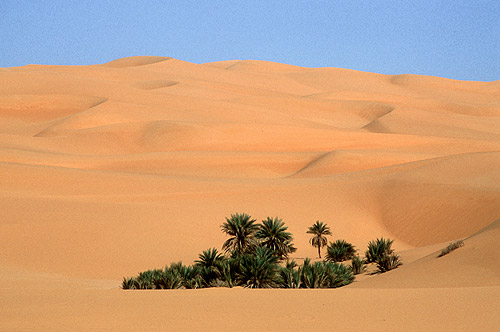 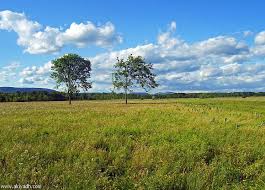 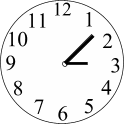 الزمن دقيقتين
كتاب النشاط ص34
اعتقد أن البعض منكم سافر إلى دول تنتمي إلى مناطق حيوية مختلفة أو شاهد فيلما وثائقيا يتحدث عن منطقة حيوية معينة.
أكتبي فقرة قصيرة تحدثي فيها عن المنطقة الحيوية والأشياء التي شاهدتيها خلال رحلتك أو في الفلم مستخدمة المفردات التي وردت في الدرس.
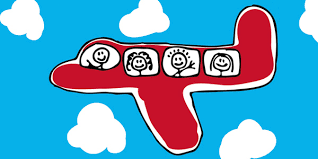 هل توجد مناطق حيوية مائية
استخرجي من الآية الكريمة التالية أحد انواع الأنظمة البيئية المائية.
قال تعلى( وَمَا يَسْتَوِي الْبَحْرَانِ هَذَا عَذْبٌ فُرَاتٌ سَائِغٌ شَرَابُهُ وَهَذَا مِلْحٌ أُجَاجٌ وَمِنْ كُلٍّ تَأْكُلُونَ لَحْمًا طَرِيًّا وَتَسْتَخْرِجُونَ حِلْيَةً تَلْبَسُونَهَا وَتَرَى الْفُلْكَ فِيهِ مَوَاخِرَ لِتَبْتَغُوا مِنْ فَضْلِهِ وَلَعَلَّكُمْ تَشْكُرُونَ (12) فاطر
الأنظمة البيئية المائية
نشاط منزلي
الدفتر
استعملي المجلات والكتب والصحف والإنترنت والمصادر العلمية الأخرى,للبحث عن:
 - مجموعة أمثلة على الأنظمة البيئية المختلفة على اليابسة وفي الماء. 
- أو عبري برسوم توضيحية للأنظمة البيئية موضحة عليها تعريفات للعوامل الحيوية
والعوامل اللاحيوية 
ثم أعرضيها على صديقاتك في الصف.
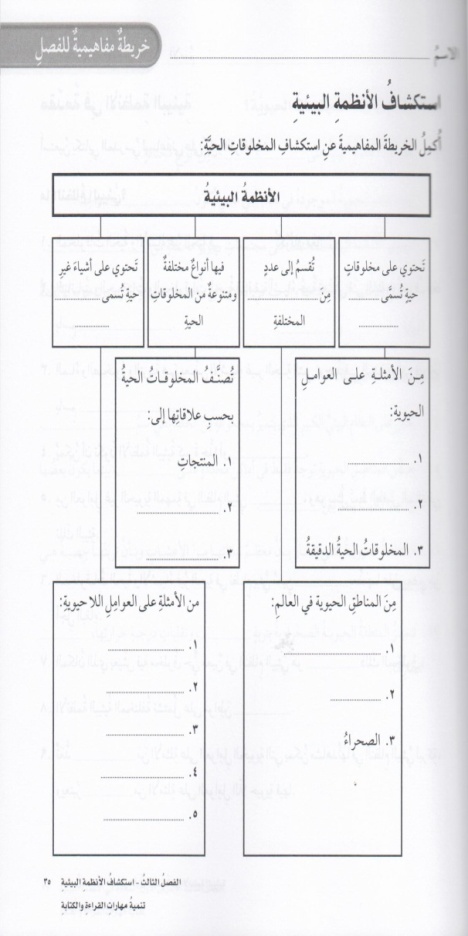 الواجب على المنصة